ROTA BIOCEÂNICA
PARLASUL
Audiência Pública: “Fronteiras e Gestão Coordenada: Infraestrutura e Livre Circulação de Pessoas no Mercosul”
Foz do Iguaçu, 17 de agosto de 2024
O CORREDOR RODOVIÁRIO BIOCEÂNICO
Seu traçado liga os oceanos Atlântico e Pacífico. Tem início em Porto Murtinho, e segue até os portos  de Antofagasta/Iquique, no Chile, passando por Mato Grosso do Sul, norte do Paraguai e da Argentina
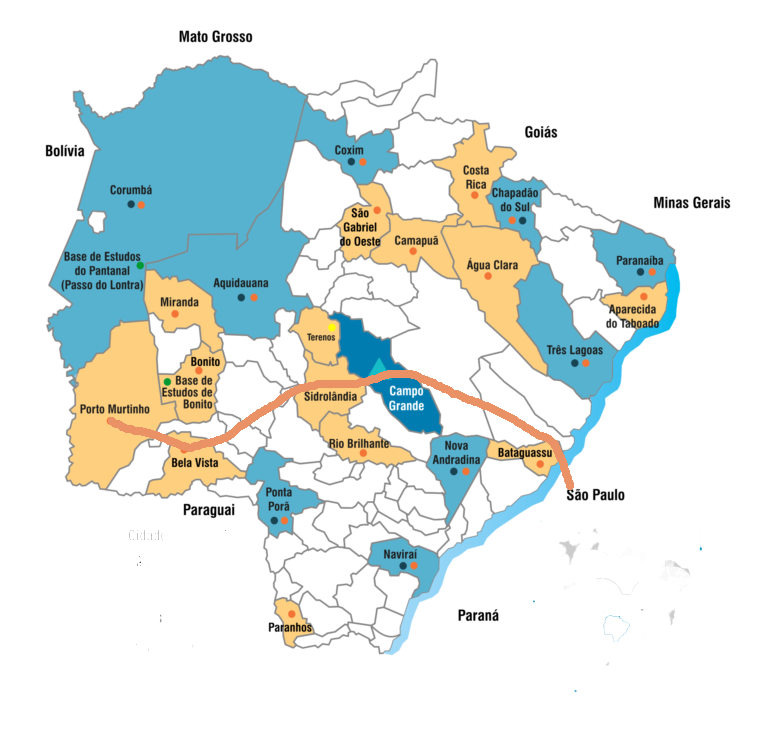 MERCADOS
Ásia
Oceania
Costa Oeste das Américas
MAPA DA EVOLUÇÃO DO PRINCIPAL DESTINO DAS EXPORTAÇÕES BRASILEIRAS (2000-2021)
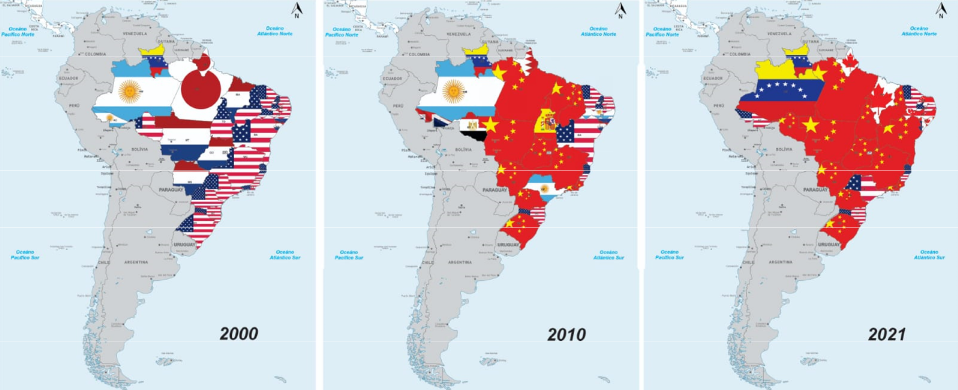 Fonte: CEPAL, Boletim 392, n. 2, 2022.
O MATO GROSSO DO SUL NAS EXPORTAÇÕES DO BRASIL
O PRINCIPAL DESTINO DEIXOU DE SER OS PAÍSES BAIXOS EM 2010. ATUALMENTE É A CHINA. 

GRÃOS: Importância dos municípios de Ponta Porã, Amambai, Aral Moreira, Laguna Caarapã, Antônio João, Coronel Sapucaí, Dourados e Maracaju. Região mais produtiva do estado.

CARNE BOVINA: Mato Grosso do Sul é o maior produtor e exportador, posicionando o Brasil como primeiro do ranking mundial. 

CELULOSE: O Brasil é o país mais competitivo nesse setor, representando mais de 46% das exportações mundiais. O estado do Mato Grosso do Sul é o maior produtor e exportador do Brasil.
ESTUDO DO MRE SOBRE EXPORTAÇÕES DA  CARNE DE MS
Hoje cerca de 60% da cargas de Mato Grosso do Sul são exportadas por Santos e Paranaguá

70% das exportações de MS são feitas pelo modo marítimo e 30% pelo rodoviário

Quando a carne de MS chega em Santos, a ser exportada para Equador/Peru/Colômbia, fica  sujeita a disponibilidade de navios, que é muito baixa para esses destinos	= GARGALO

Se levar a carne para Iquique através do Corredor Rodoviário, resolve o problema, porque tem  navios disponíveis no porto

Redução nos custos em até 40%

Exportação de MS para China, Peru, Equador e Chile/ano = U$ 300 milhões
VANTAGENS: REDUÇÃO NO TEMPO DE VIAGEM  E NO VALOR DO FRETE
O tempo de espera  para atracação no  porto de Santos é 4X  superior ao de  Antofagasta/Iquique
Redução de 23% no  tempo de viagem!  Cerca de 12 dias a  menos!
Redução de até
40% nos custos
DESTINOS DAS EXPORTACÕES DE MATO GROSSO DO SUL
Tabela 23: Principais destinos das exportações – Jan-Dez/2015 e Jan-Dez/2019 – US$ Milhões e toneladas
Fonte: Comexstat, elaboração EPL
MATO GROSSO DO SUL: POSIÇÃO PRIVILEGIADA
MS será uma grande plataforma de conexão nacional.  Redistribuirá produtos para o Norte, Nordeste e Centro-  Oeste


Além disso, insumos importados poderão ser  transformados em produtos finais no Estado, gerando  novas oportunidades de negócios e empregos
CORREDOR BIOCEÂNICO: 
DIMINUIÇÃO DE DISTÂNCIAS A PARTIR DE CAMPO GRANDE
https://www.epl.gov.br/
https://www.ontl.epl.gov.br/
O QUE ESTÁ SENDO REALIZADO: BRASIL
Dentro do acordo, o Brasil ficou responsável por construir os acessos da BR-267 até a ponte que
ligará Porto Murtinho a Carmelo Peralta

O Ministério de Infraestrutura, através do DNIT, licitou elaboração do estudo e projeto para o contorno  rodoviário em Porto Murtinho, com acesso à Ponte Internacional Brasil/Paraguai e o Centro Integrado  de Controle de Fronteira


RECURSOS VIABILIZADOS ATÉ 2022: 
R$ 41,5 milhões em recursos federais para a Rota Bioceânica


INCLUSÃO NO ORÇAMENTO DA UNIÃO EM 2023:
R$ 95 milhões para adequação do trecho entre os municípios de Bataguassu e Porto Murtinho, em Mato Grosso do Sul (a executar)

PAC – R$ 15,4 bilhões  para investimentos em rodovias, ferrovias, portos, e hidrovias em MS.
INFRAESTRUTURA EM PORTO MURTINHO
Corredor já está transformando a economia local:  valorização imobiliária, criação de serviços logísticos,  mais empregos

FV Cereais já opera a partir de Porto Murtinho e outros  três terminais fluviais serão construídos. Devem  exportar 2 milhões de toneladas de soja e milho no  futuro
Construção de um pátio para 400 caminhões; no 
a
futuro	será	construído	um	segundo	pátio	com
mesma dimensão

Liberação de R$ 400 mil junto ao MDR para  elaboração de um novo plano diretor para a  cidade
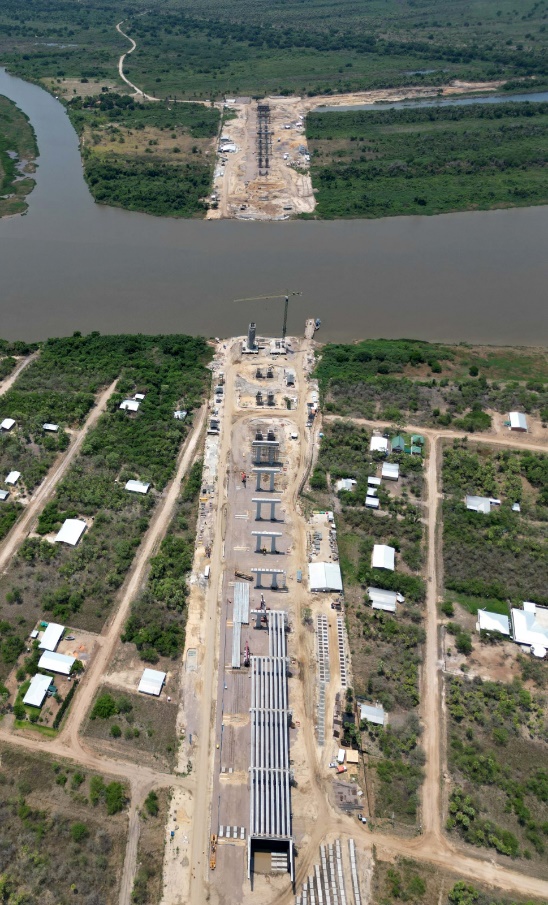 O QUE ESTÁ SENDO REALIZADO: PONTE
Construção da ponte entre Porto  Murtinho e Carmelo Peralta, que terá  680 metros de extensão

Orçada em US$ 102,6 milhões, a ponte  vem sendo construída com recursos da  Itaipu Binacional

Fim da obras em abril de 2025.
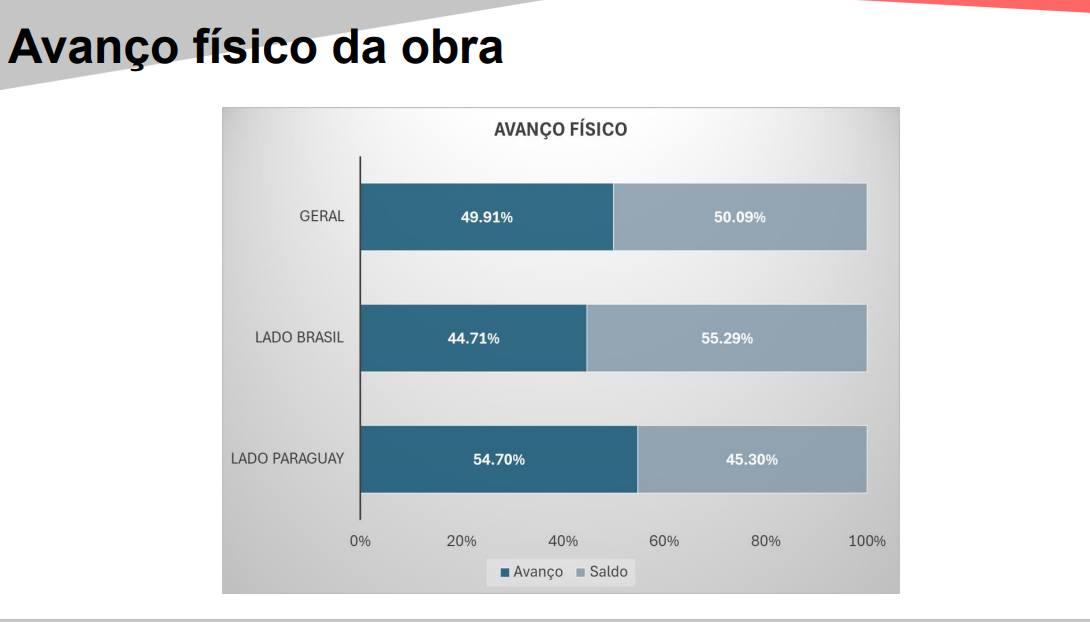 Fonte: Consórcio PYBRA, Maio. 2024
LADO PARAGUAI: Todas estacas 100% executadas • Todos os blocos 100% executados • Pilares em execução 100% • Travessas em execução 100% • Pilar 13 (Principal) 60% • Viadutos (10 vãos) 90%
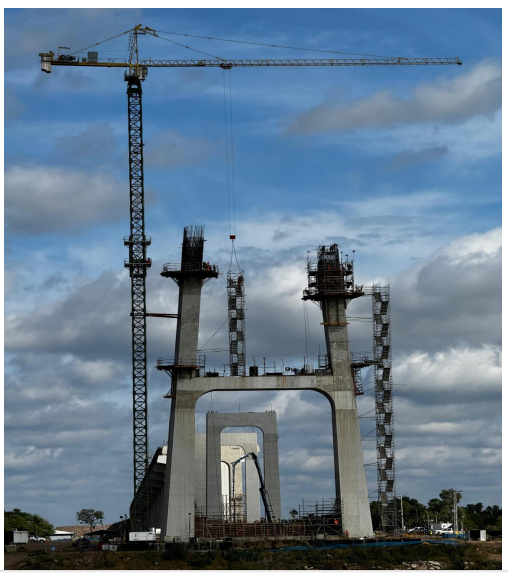 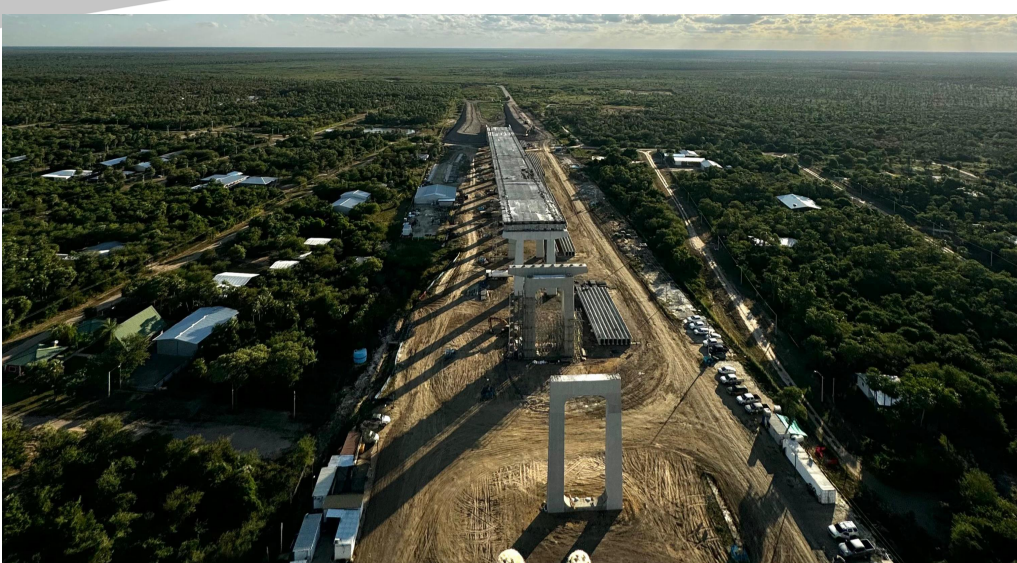 Fonte: Consórcio PYBRA, Maio. 2024
LADO BRASIL: Todas estacas 100% executadas • Blocos em execução 100% • Pilares em execução 100% • Travessas em execução 80%
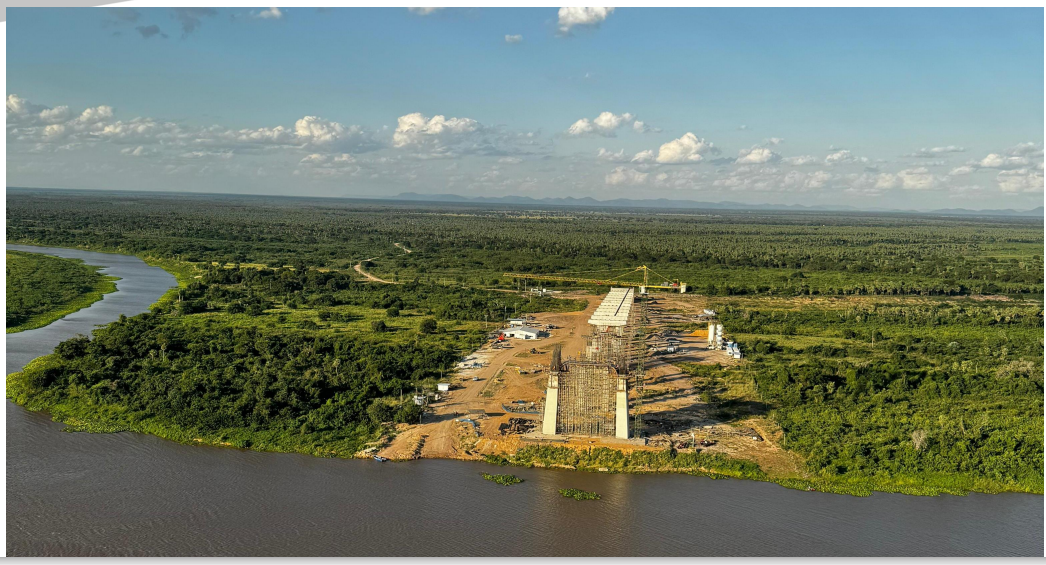 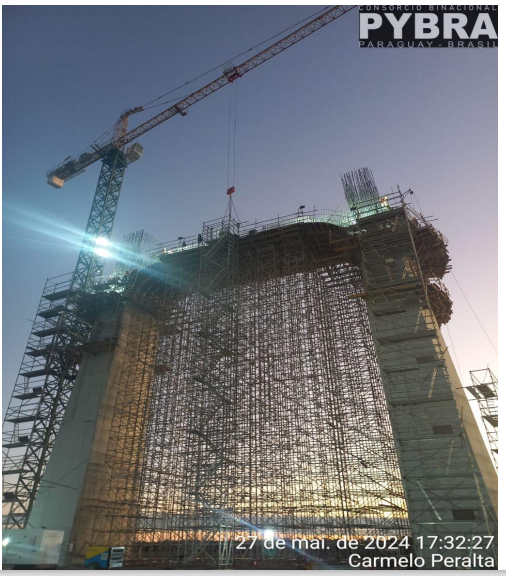 Fonte: Consórcio PYBRA, Maio. 2024
PRIMEIRAS AÇÕES PARA DIVULGAR A ROTA BIOCEÂNICA E CRIAR  OPORTUNIDADES DE NEGÓCIOS
AUDIÊNCIA	PÚBLICA	NA CRE:
Realizada no Senado em 02/10/19
VII REUNIÃO DO CORREDOR RODOVIÁRIO  BIOCEÂNICO: Realizada em Campo Grande  nos dias 21 e 22/08/2019, com a participação  do ministro das Relações Exteriores, Ernesto  Araújo
OPORTUNIDADES DE NEGÓCIOS
ASEAN:
SUDESTE
ASSOCIAÇÃO
ASIÁTICO:
DAS
Primeira
NAÇÕES	DO
reunião	com
da
embaixadores	em	Brasília:	compreensão
relevância do projeto para as relações bilaterais

08/02/20:	Embaixadores	foram	a	Mato	Grosso	do
Sul,	a	partir	do	nosso	convite,	para	conhecer	o
A	ASEAN	é	a
comercial do Brasil
4º	maior	parceira
potencial do estado.
O	bloco	econômico
conta	com	700	milhões	de
habitantes, um PIB de US$ 3,1 trilhões e importou  US$ 20 bilhões correspondentes em produtos  brasileiros em 2019.
PRIMEIRA REUNIÃO DA FRENTE DE INTEGRAÇÃO PARLAMENTAR PELA ROTA BIOCEÂNICA
Instalada a Frente Parlamentar Internacional com participação de parlamentares do Brasil, Paraguai, Argentina e Chile: mais uma sinergia para fortalecimento da governança do Projeto da Rota.

26 de novembro de 2021.
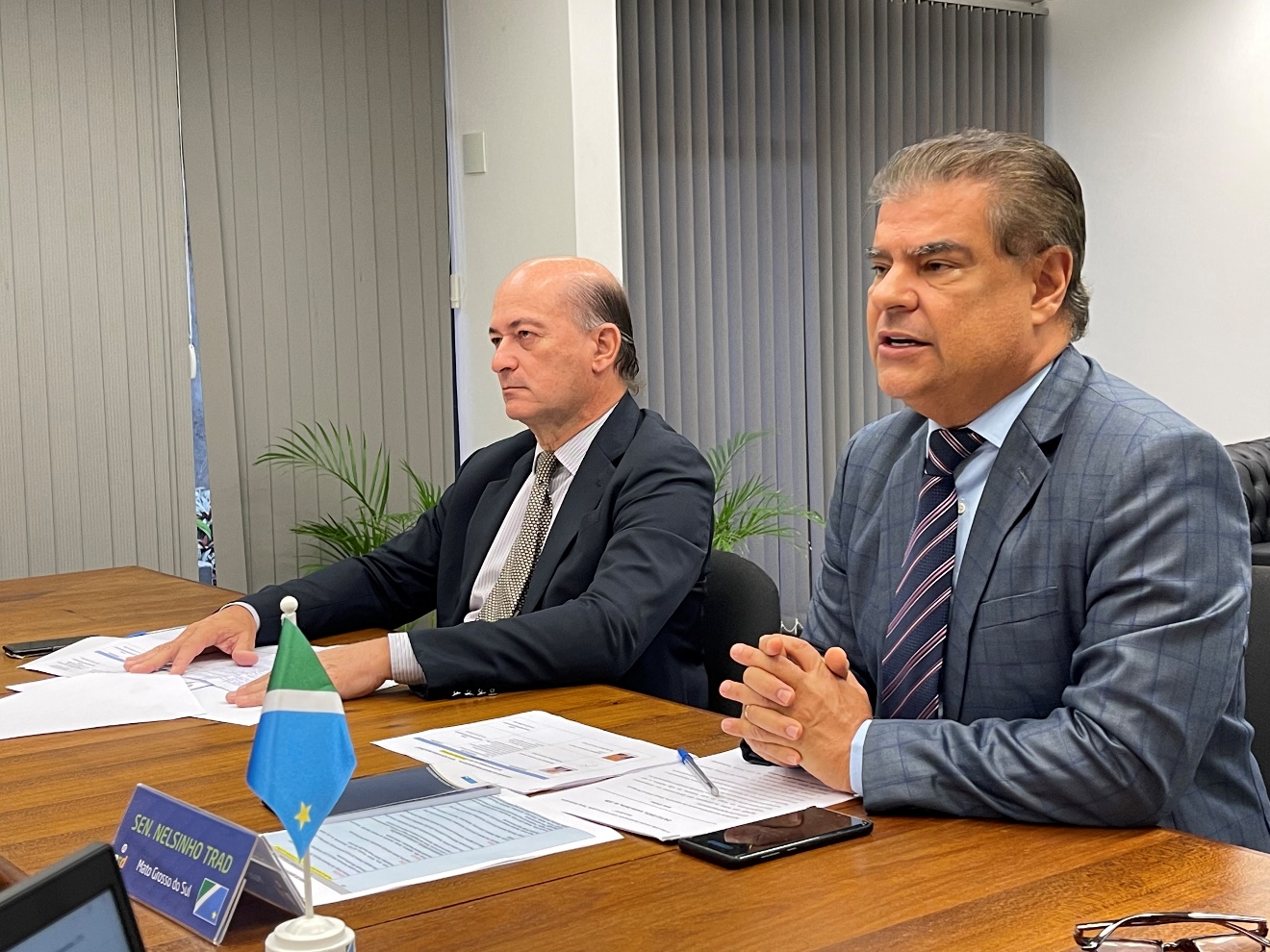 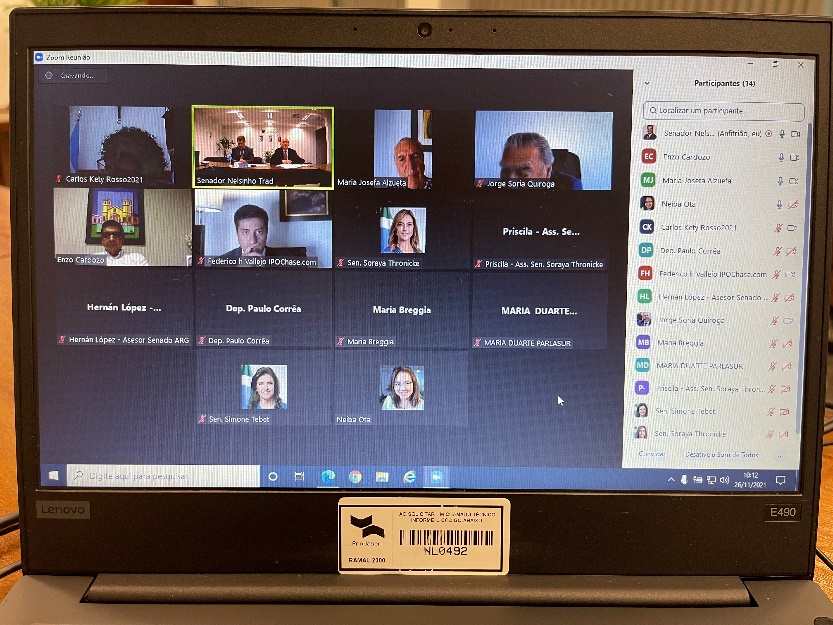 REUNIÃO PRESENCIAL DA FRENTE PARLAMENTAR INTERNACIONAL PELA ROTA BIOCEÂNICA EM CAMPO GRANDE
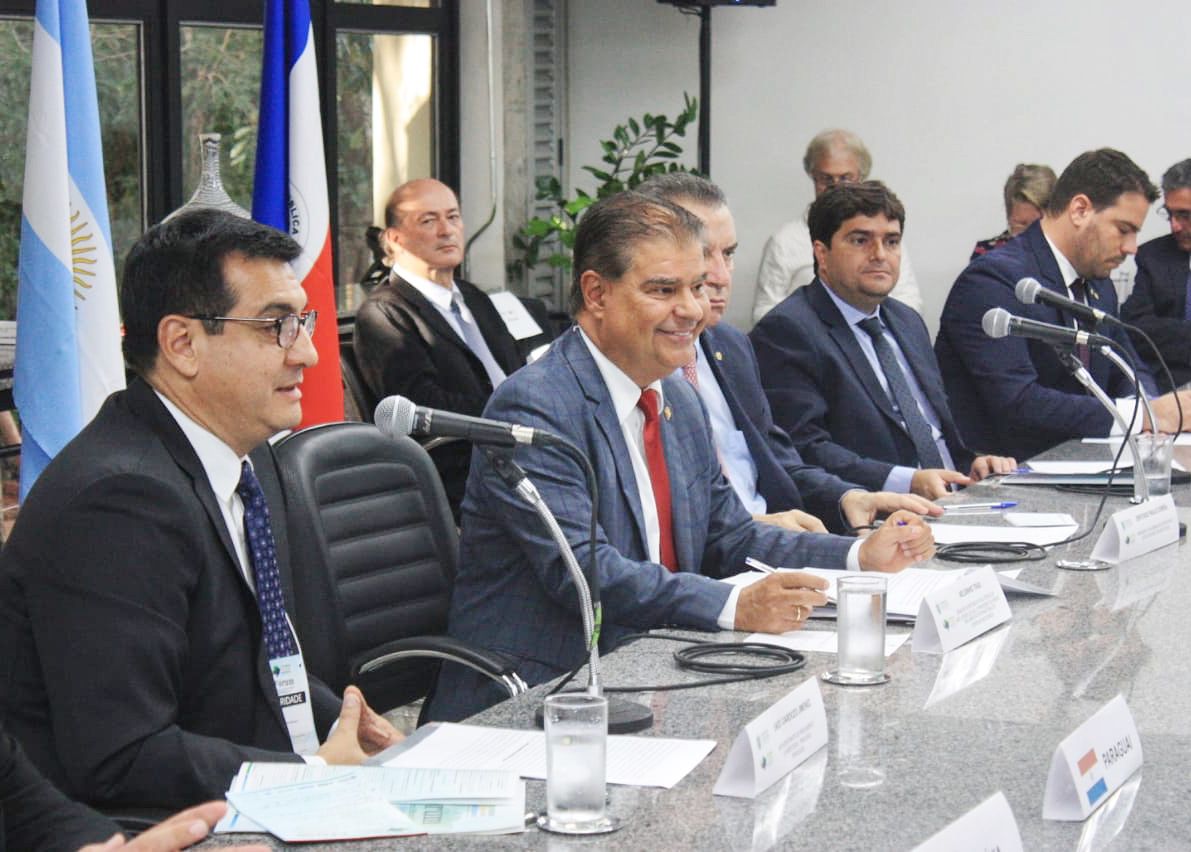 Exercício da diplomacia parlamentar para o fortalecimentoda governança e acompanhamento do Projeto da Rota.
A ROTA BIOCEÂNICA NO PARLASUL
PARLAMENTARES DO PARLASUL PARTICIPAM DO 1 FORUM DE INTEGRAÇÃO DOS MUNICÍPIOS DO CORREDOR BIOCEÂNICO:
NELSINHO TRAD APROVA PROPOSTA  QUE INCLUI AS CONCLUSÕES DO 1 FORUM NO PARLASUL
                                                                 Sessão Parlasul de 25/09/23
Realizado em Campo Grande em 26/05/2022
“16 premissas que definem a Rota Bioceânica como único Projeto de infraestrutura regional com governança compartilhada entre os níveis federal, estadual, municipal e ainda integrando um ‘braço parlamentar’”.
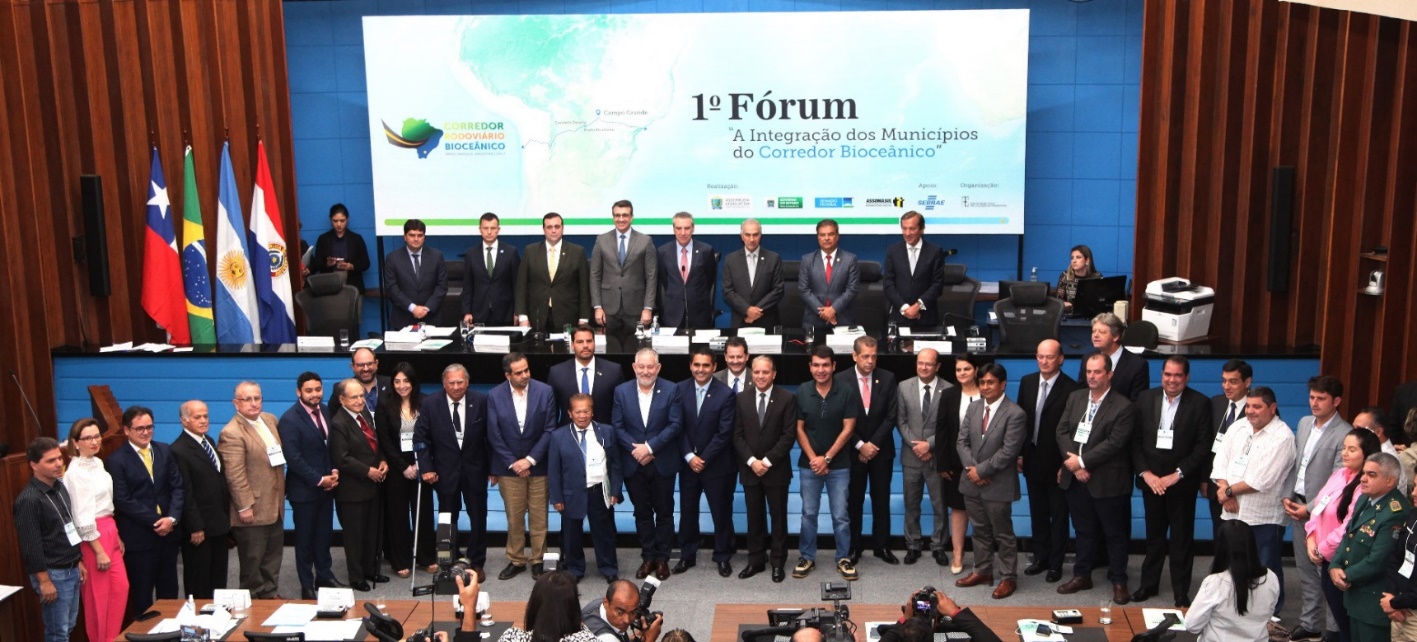 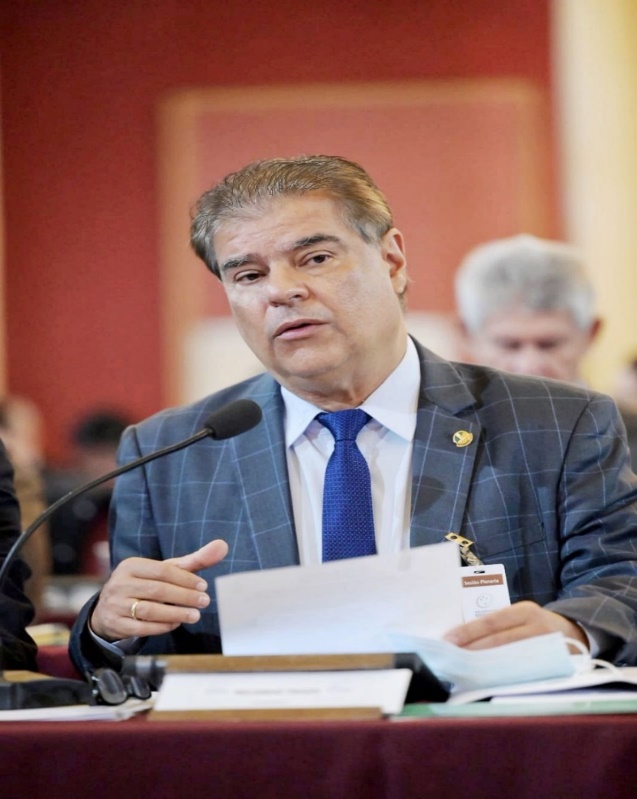 AÇÕES REALIZADAS EM 2023
Grupos Parlamentares
AGENDA COM O EMBAIXADOR DA ÍNDIA, 
SURESH REDDY:
AGENDA COM O EMBAIXADOR DA CHINA,
ZHU QINGQIAO
Realizada na embaixada da China em Brasília 13/10/2023
Realizada em Campo Grande nos dias 17 e 18/08/2023
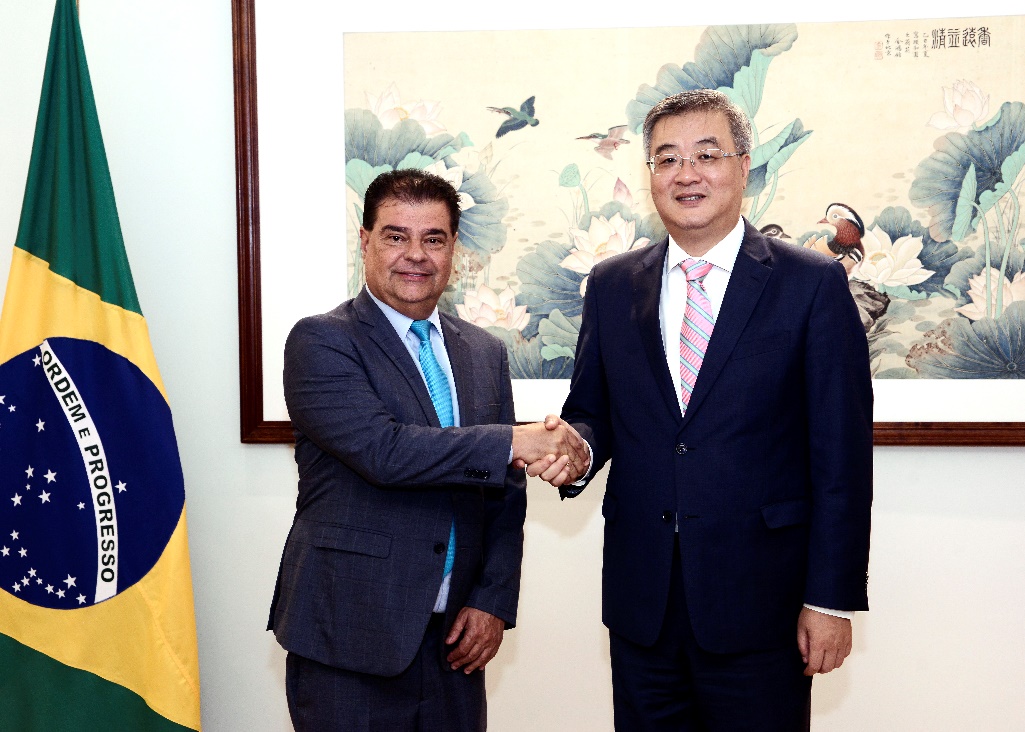 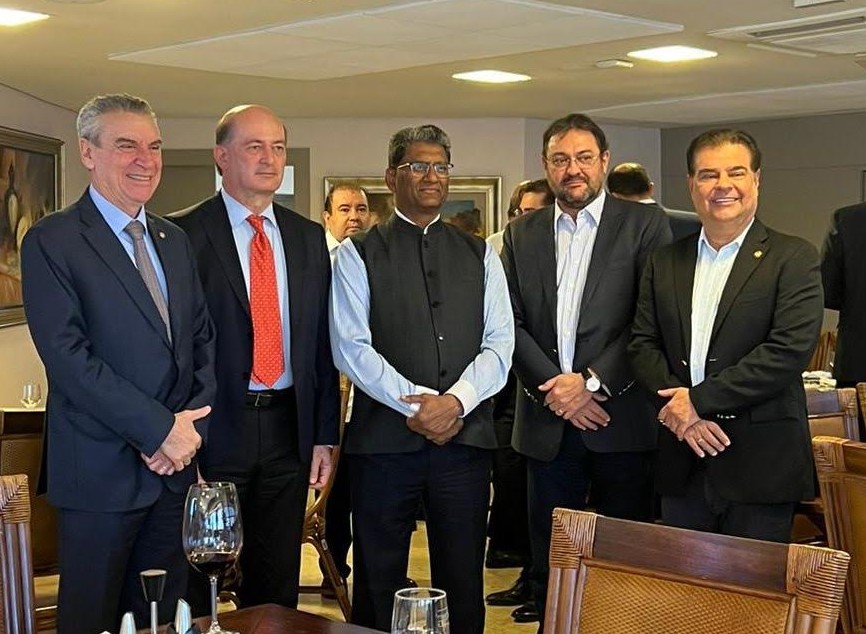 AÇÕES REALIZADAS EM 2023
ENCONTRO BILATERAL COM PRESIDENTE DO PARAGUAI, SANTIAGO PEÑA, durante evento sobre conservação ambiental em Washington, DC, Estados Unidos, em 23/10/23
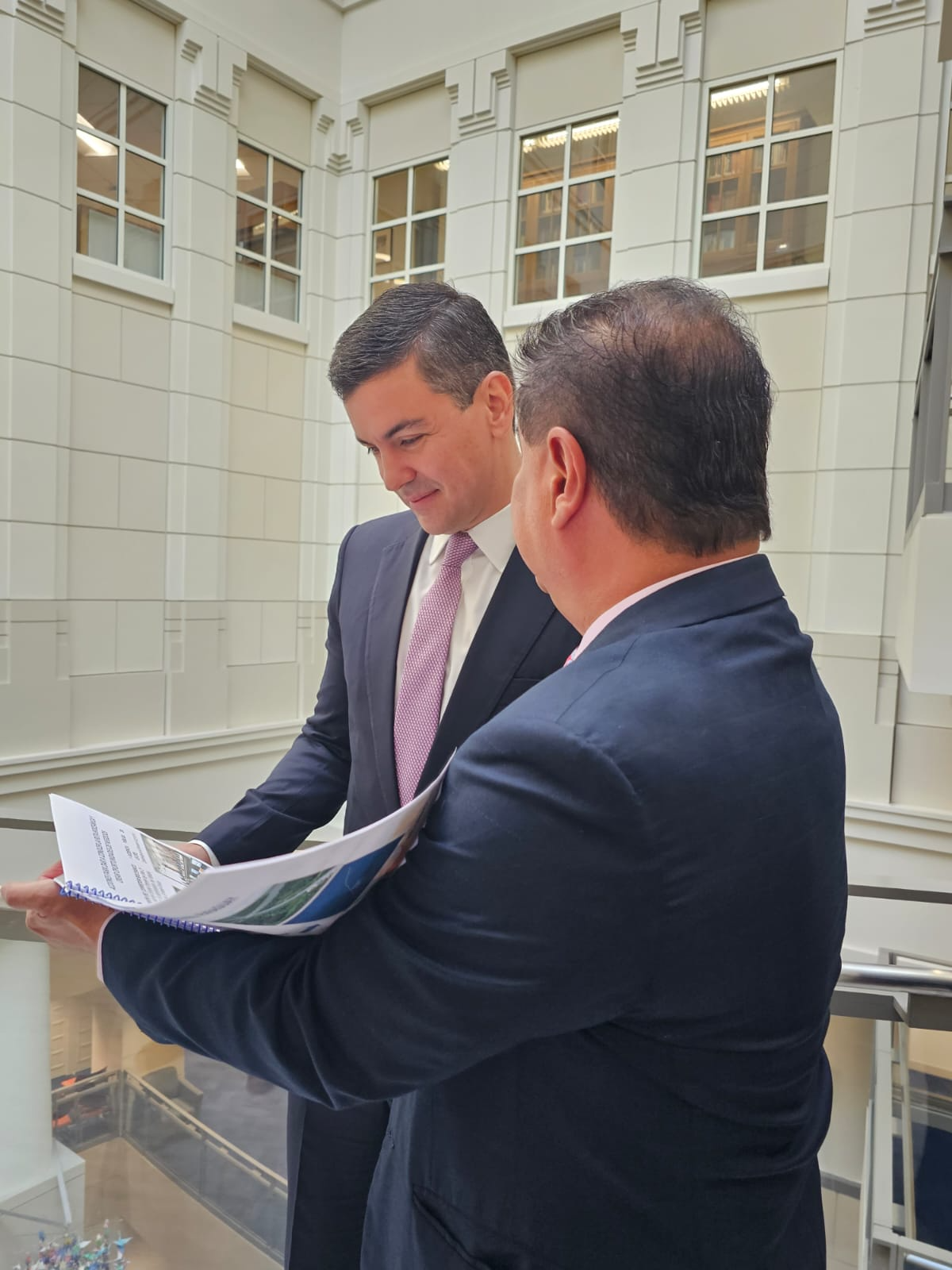 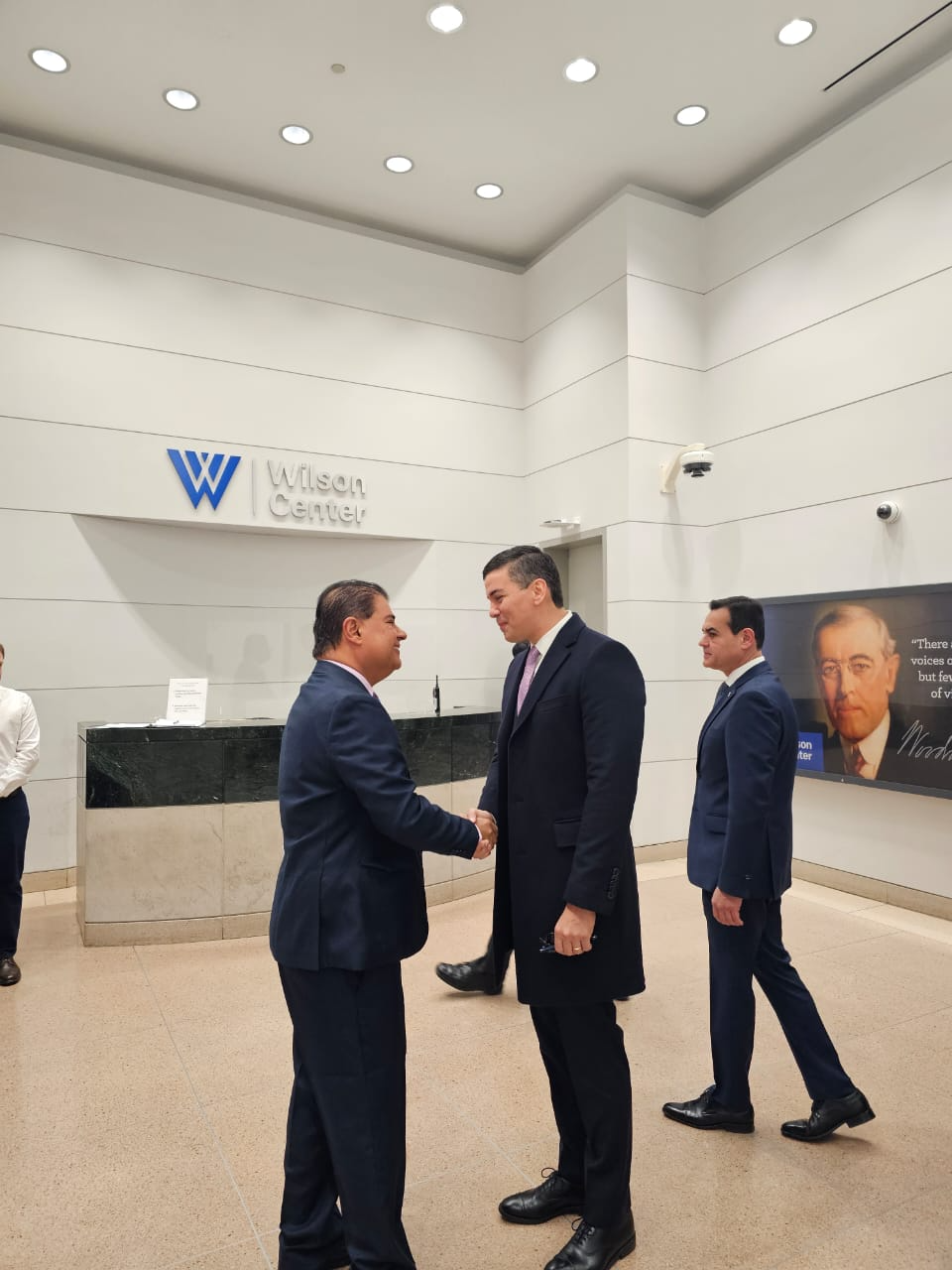 AÇÕES REALIZADAS EM 2023
ROTA DE INTEGRAÇÃO LATINO-AMERICANA – RILA:
Expedição saiu de Campo Grande em 24/11, com destino ao Porto de Iquique, Chile. Retorno previsto para 05/12.
ROTA DE INTEGRAÇÃO LATINO-AMERICANA – RILA
Expedição: de Campo Grande a Porto de Iquique, no Chile
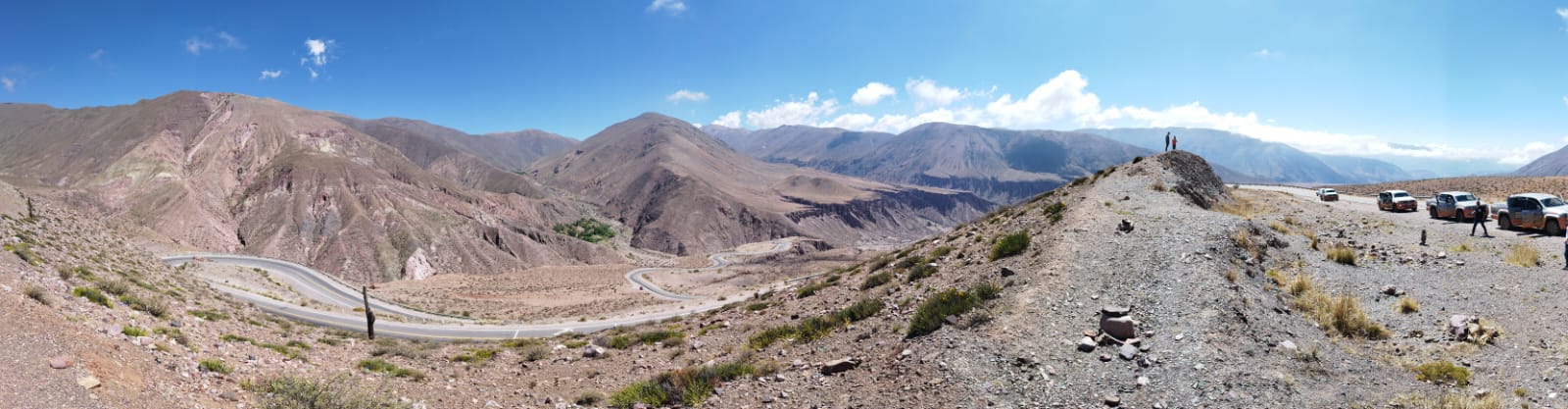 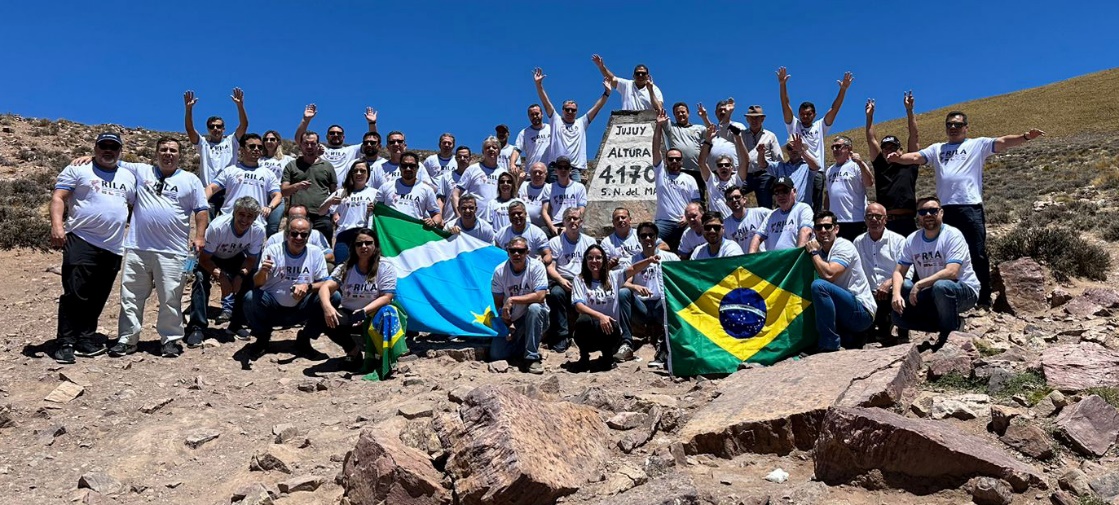 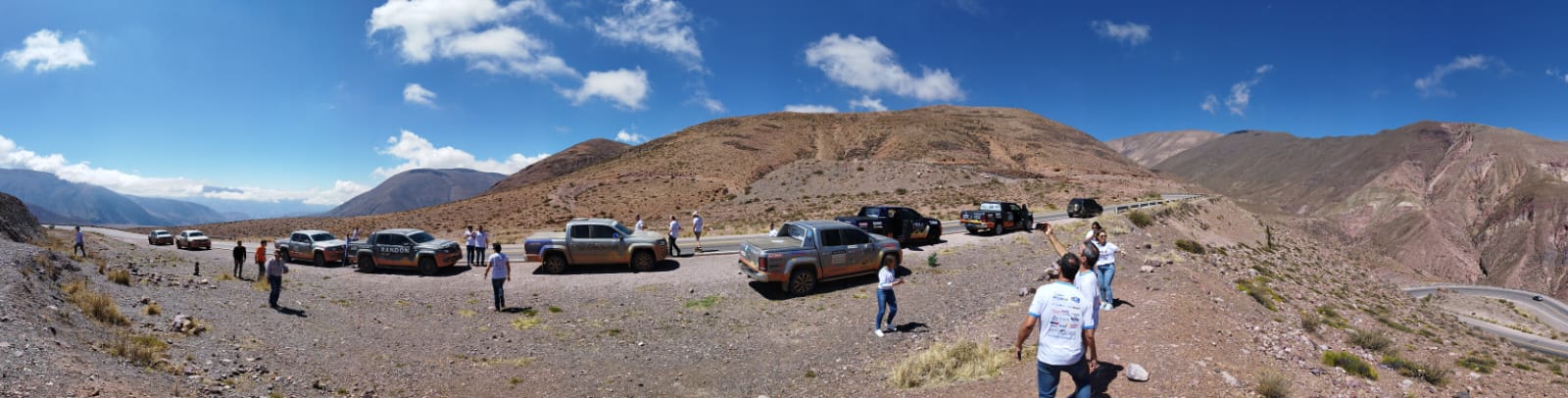 DESAFIOS
COMPROMETIMENTO DOS PAÍSES EM TRABALHAR PARA O INCREMENTO DO COMÉRCIO E DOS INVESTIMENTOS;

MELHORIA DA INFRAESTRUTURA LOGÍSTICA;

APLICAÇÃO DE MEDIDAS DE FACILITAÇÃO DO COMÉRCIO E DE INTEGRAÇÃO FINANCEIRA;

ESTABELECIMENTO DE POSTOS INTEGRADOS DE FRONTEIRA;

ESTABELECIMENTO DE GRUPOS DE TRABALHO  QUE DISCUTAM TEMAS SOCIOAMBIENTAIS E OS DESAFIOS DA SEGURANÇA TRANSFRONTEIRIÇA;

MANTER O ENTUSIASMO, A CRENÇA NO FUTURO E A DISPOSIÇÃO DOS ESTADOS-MEMBROS PARA O DIÁLOGO POLÍTICO FLUIDO E PARA O LABOR DIPLOMÁTICO E DURÁVEL.
MOBILIZAÇÃO DE TODOS PARA QUE, EM 2024, ESSE  SONHO IDEALIZADO HÁ DÉCADAS ESTEJA  OPERACIONAL
SENADOR NELSINHO TRAD (PSD/MS)
Presidente da Representação Brasileira no Parlamento do Mercosul